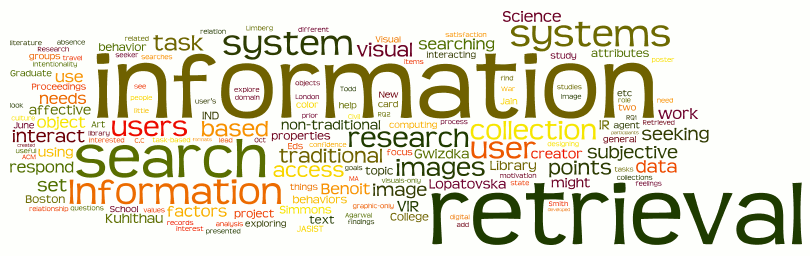 Filtering
Sampath Jayarathna
Cal Poly Pomona
Credit for some of the slides in this lecture goes to Prof. Rong Jin at MSU
Outline
Brief introduction to information filtering
Collaborative filtering
Adaptive filtering
2
Short vs. Long Term Info. Need
Short-term information need (Ad hoc retrieval)
“Temporary need”, e.g., info about used cars
Information source is relatively static 
User “pulls” information
Application example: library search, Web search
Long-term information need (Filtering)
“Stable need”, e.g., new data mining algorithms
Information source is dynamic
System “pushes” information to user
Applications:  news filter
3
Examples of Information Filtering
News filtering
Email filtering
Movie/book/product recommenders
Literature recommenders 
And many others …
4
Information Filtering
Basic filtering question: Will user U like item X?
Two different ways of answering it
Look at what U likes
	 characterize X  content-based filtering
Look at who likes X
	 characterize U  collaborative filtering
Combine content-based filtering and collaborative filtering  unified filtering (open research topic)
5
Other Names for Information Filtering
Content-based filtering is also called 
“Adaptive Information Filtering” in TREC
“Selective Dissemination of Information” (SDI) in Library & Information Science
Collaborative filtering is also called
Recommender systems
6
?
Example: Collaborative Filtering
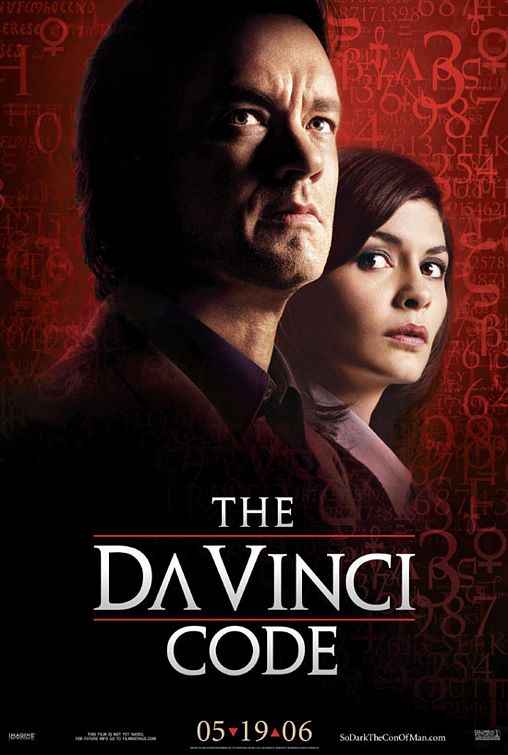 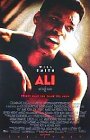 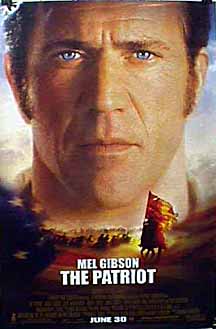 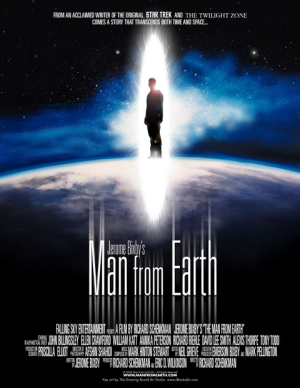 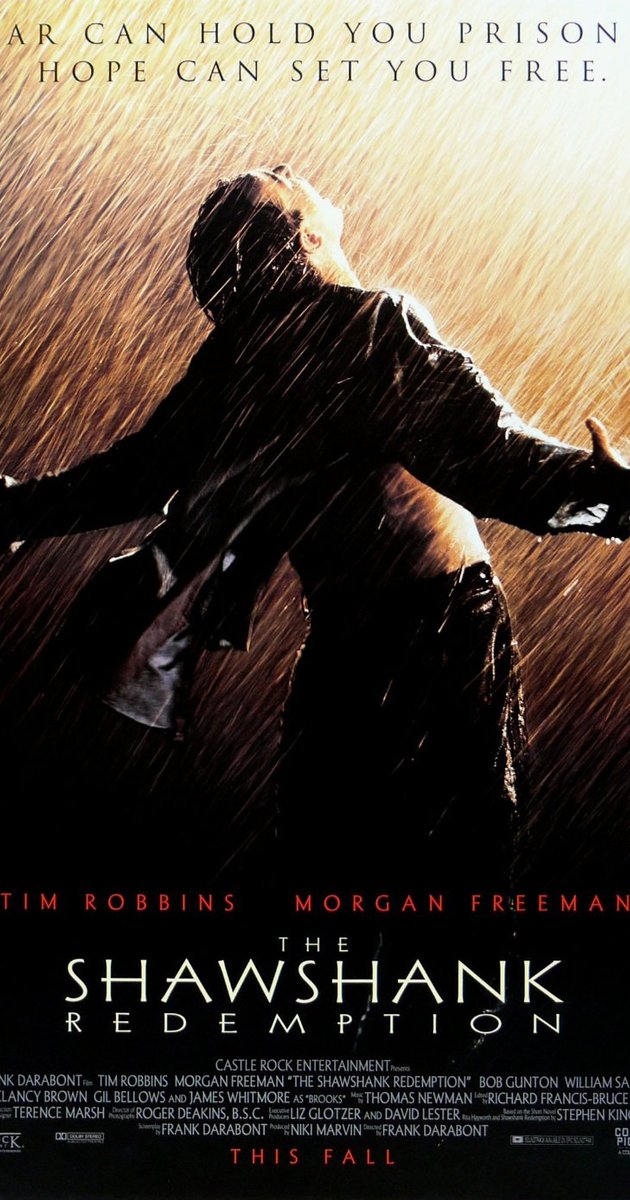 7
5
User 3 is more similar to user 1 than user 2 
 5 for movie “The Man from Earth” for user 3
Example: Collaborative Filtering
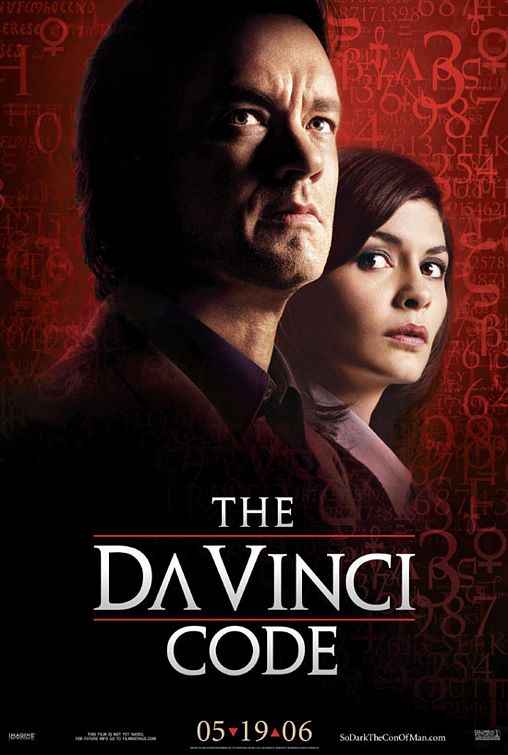 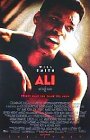 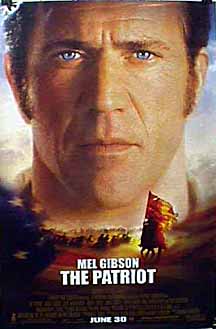 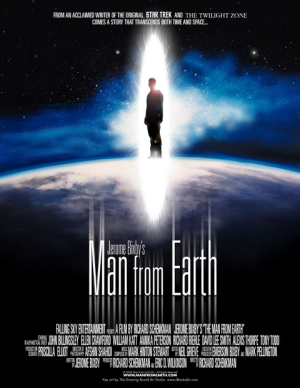 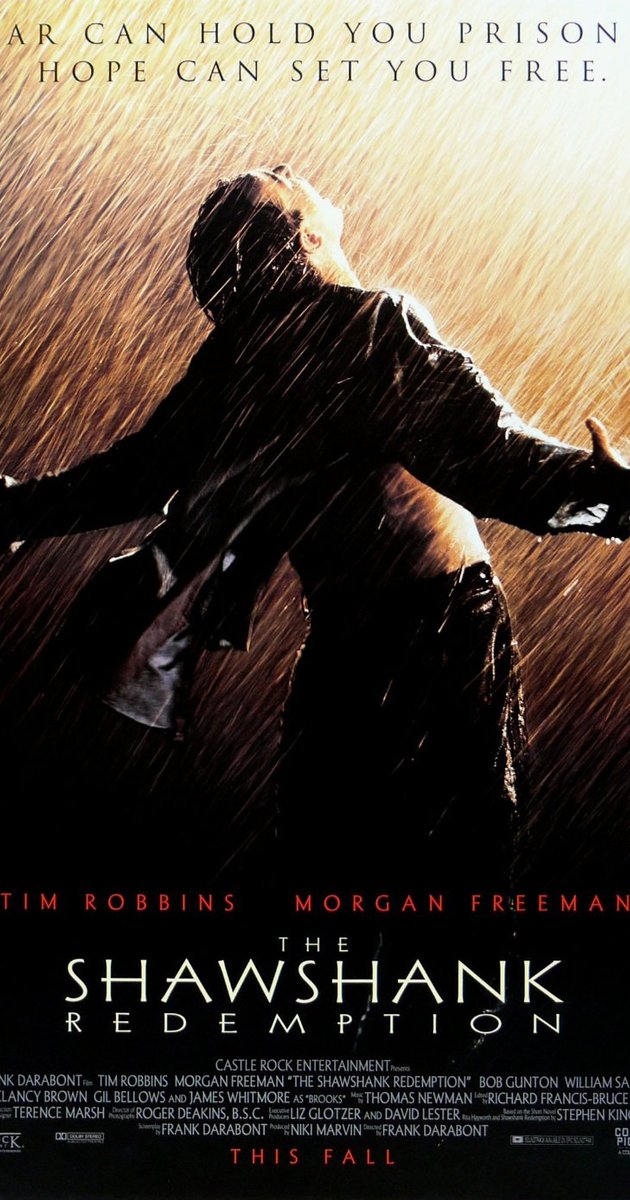 8
Collaborative Filtering (CF) vs. Content-based Filtering (CBF)
CF do not need content of items while CBF relies the content of items
CF is useful when content of items
are not available or difficult to acquire
are difficult to analyze
Problems with CF
Privacy issues
9
Why Collaborative Filtering?
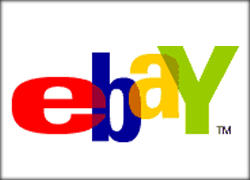 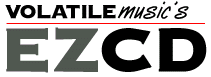 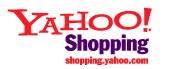 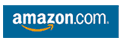 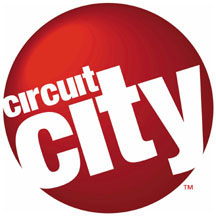 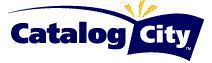 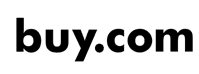 10
Why Collaborative Filtering?
Because it worth a million dollars!
11
Objects: O
o1       o2      …    oj   oj+1… on 

3           1    …. …         4         2          ?

2            5                      ?        4          3



?             3	                   ?        1           2
Users: U
u1
u2
…

um
Collaborative Filtering
Goal:  Making filtering decisions for an individual user based on the judgments of other users
utest        3             4……              1
12
Objects: O
o1       o2      …    oj   oj+1… on 

3           1    …. …         4         2          ?

2            5                      ?        4          3



?             3	                   ?        1           2
Users: U
u1
u2
…

um
Collaborative Filtering
Goal:  Making filtering decisions for an individual user based on the judgments of other users
utest        3             4……              1
?
13
Collaborative Filtering
Goal:  Making filtering decisions for an individual user based on the judgments of other users

Memory-based approaches
Given a test user u, find similar users {u1, …, un}
Predict u’s rating based on the ratings of u1, …, un
14
Important Issues with CF
How to determine the similarity between different users?

How to aggregate ratings from similar users to form the predictions?
15
Pearson Correlation for CF
V1 = (1, 3,4,3), va1 = 2.75
V3 = (2,3,5,4), va3 = 3.5
Pearson correlation measures the linear correlation between two vectors
 Pearson correlation =
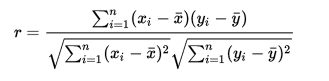 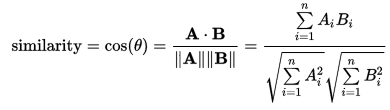 16
Pearson Correlation for CF
0.93
V1 = (1, 3, 4, 3), va1 = 2.75
V3 = (2, 3, 5, 4), va3 = 3.5
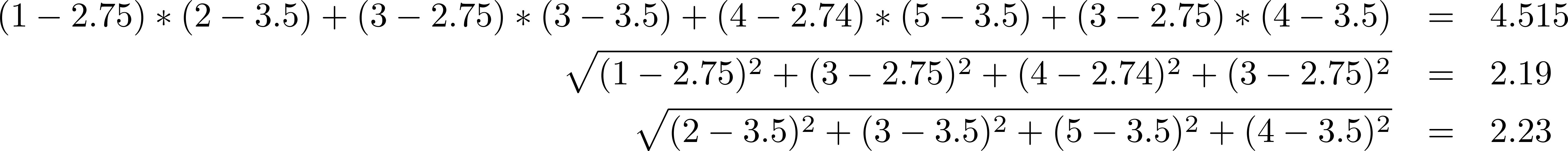 17
Pearson Correlation for CF
0.93
V1 = (1, 3, 4, 3), va1 = 2.75
V3 = (2, 3, 5, 4), va3 = 3.5
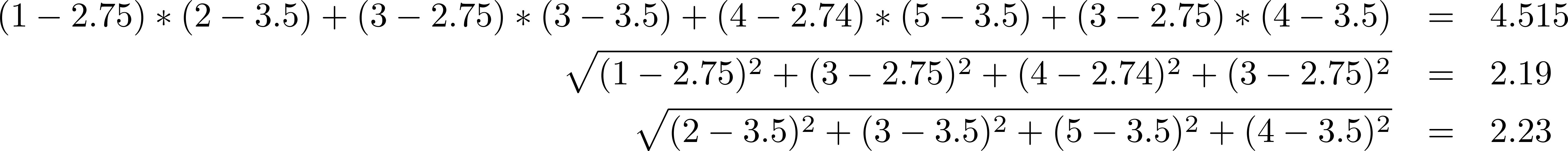 18
Pearson Correlation for CF
0.93
V1 = (1, 3, 4, 3), va1 = 2.75
V3 = (2, 3, 5, 4), va3 = 3.5
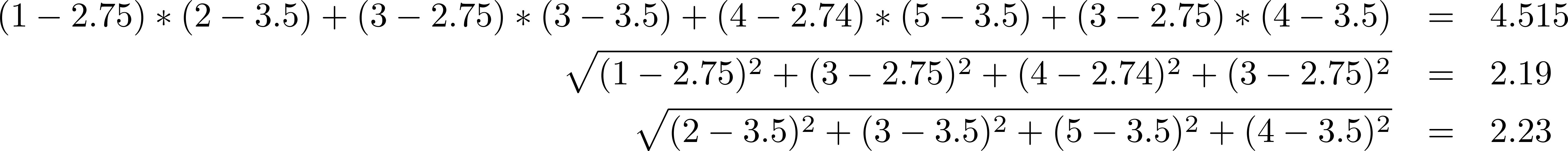 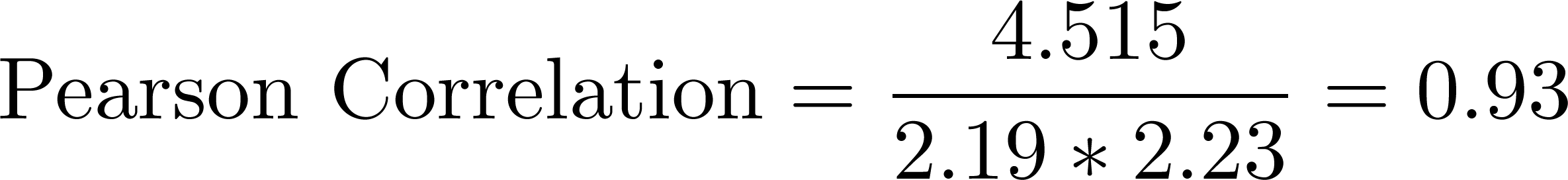 19
Pearson Correlation for CF
0.93

-0.55
V2 = (4, 5, 2, 5), va2 = 4
V3 = (2, 3, 5, 4), va3 = 3.5
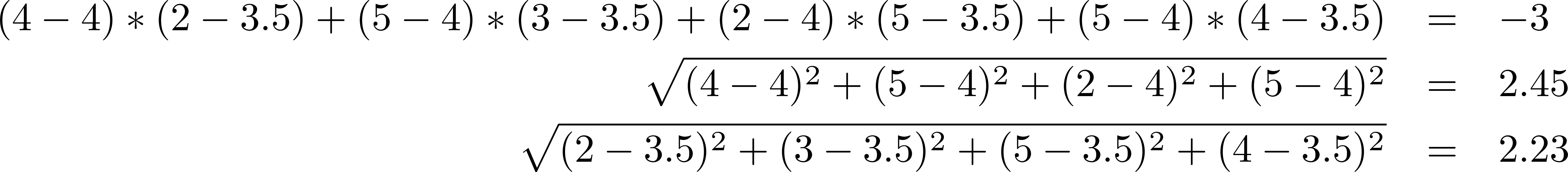 20
Pearson Correlation for CF
0.93

-0.55
V2 = (4, 5, 2, 5), va2 = 4
V3 = (2, 3, 5, 4), va3 = 3.5
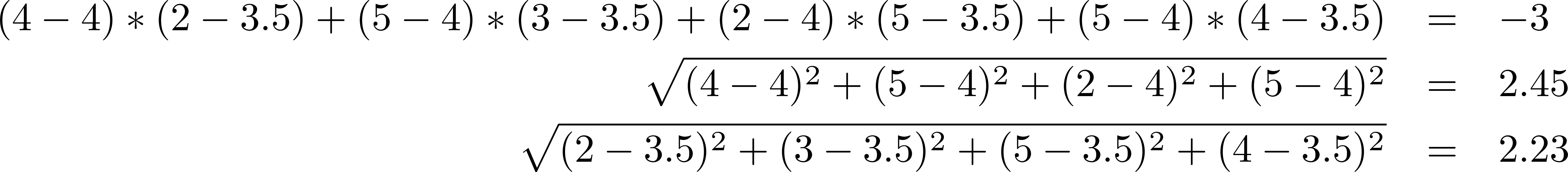 21
Pearson Correlation for CF
0.93

-0.55
V2 = (4, 5, 2, 5), va2 = 4
V3 = (2, 3, 5, 4), va3 = 3.5
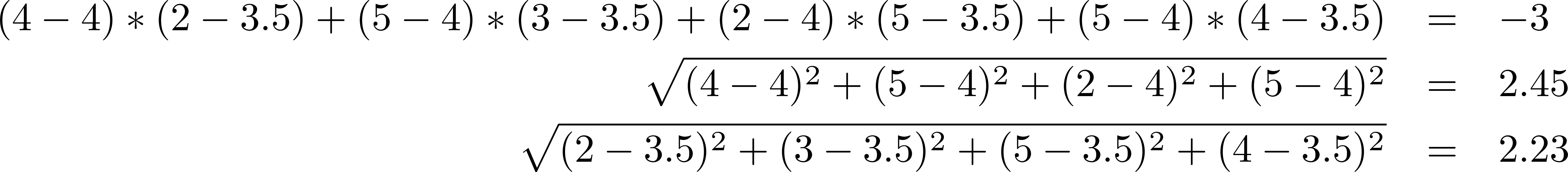 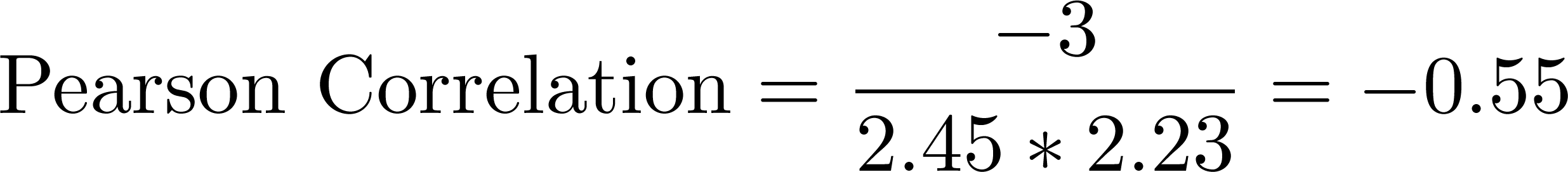 22
Aggregate Ratings
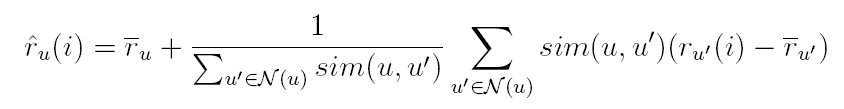 0.93

-0.55
va1 = 2.75, va2 = 4, va3 = 3.5
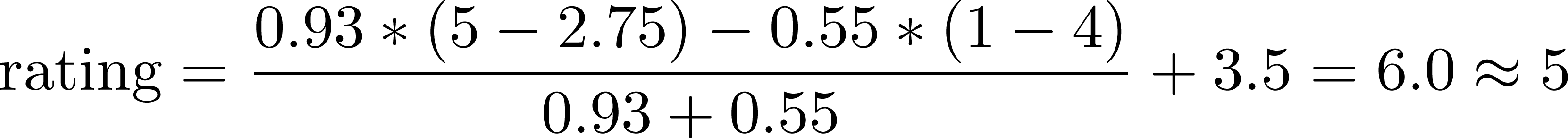 Estimated Relative Rating
Average Rating
Roundup Rating
23
Pearson Correlation for CF
0.87
V1 = (1, 3, 3), va1 = 2.33
V3 = (2, 3, 4), va3 = 3
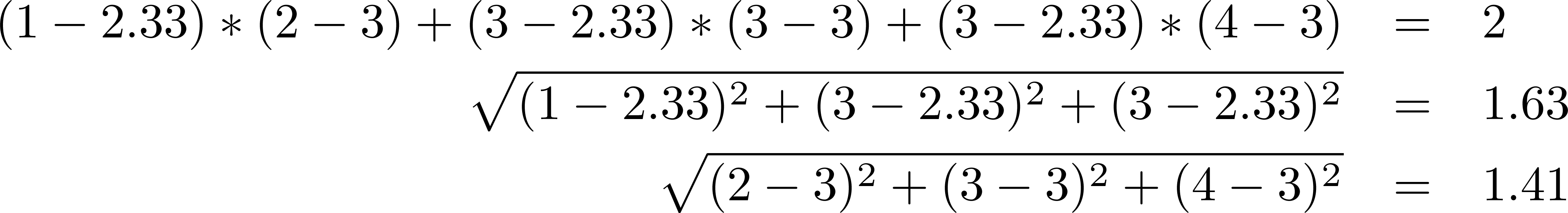 24
Pearson Correlation for CF
0.87
V1 = (1, 3, 3), va1 = 2.33
V3 = (2, 3, 4), va3 = 3
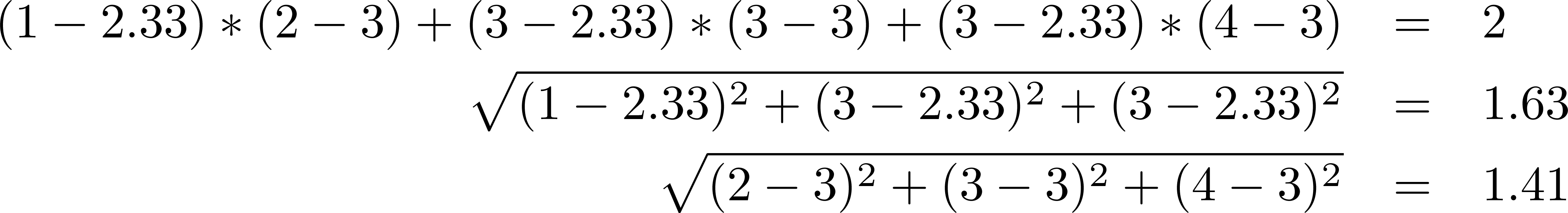 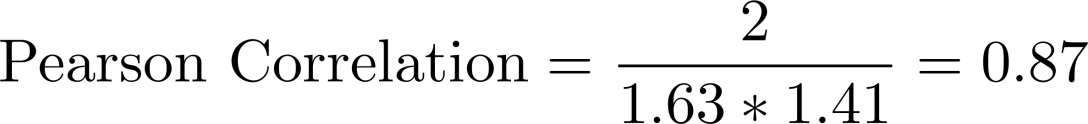 25
Pearson Correlation for CF
0.87

-0.79
V2 = (4, 5, 2), va2 = 3.67
V3 = (2, 3, 5), va3 = 3.33
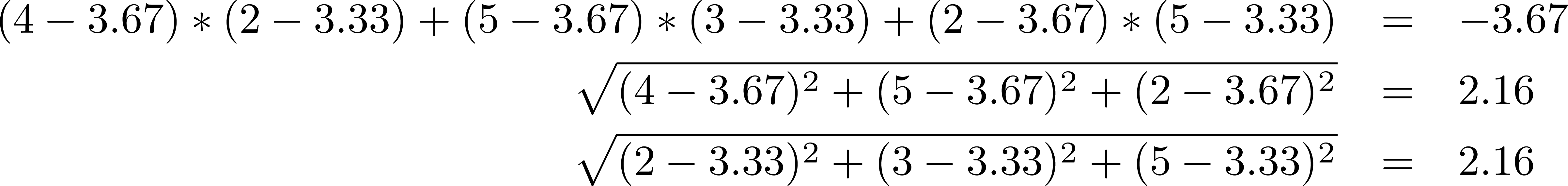 26
Pearson Correlation for CF
0.87

-0.79
V2 = (4, 5, 2), va2 = 3.67
V3 = (2, 3, 5), va3 = 3.33
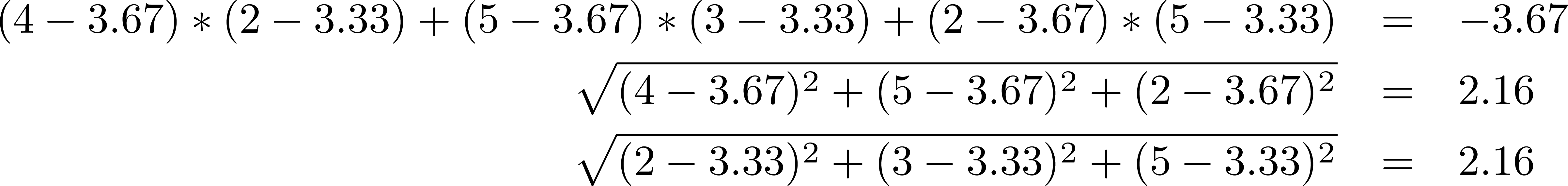 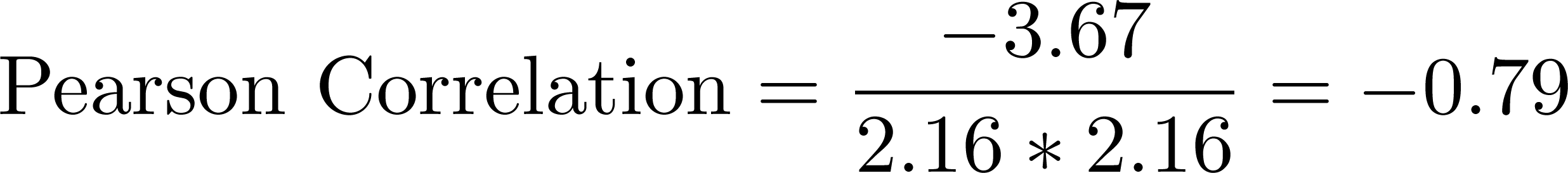 27
Aggregate Ratings
0.87

-0.79
va1 = 2.33, va2 = 3.67, va3 = 3.3
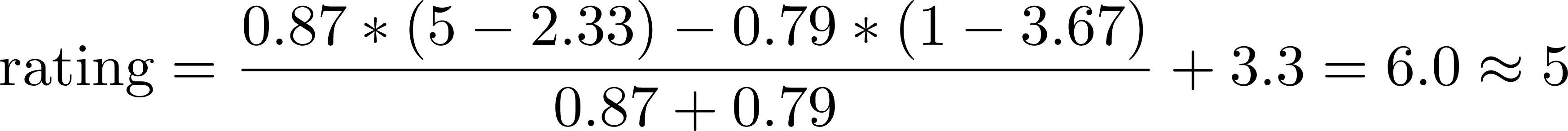 Estimated Relative Rating
Average Rating
Roundup Rating
28
Problems with Memory-based Approaches
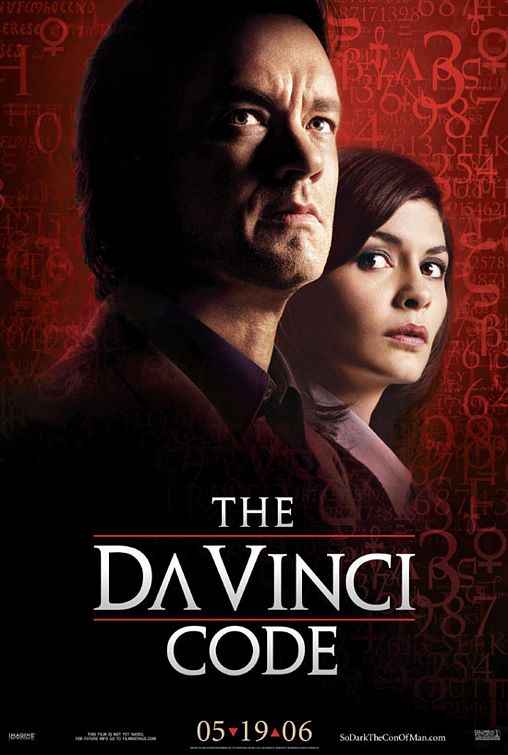 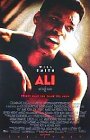 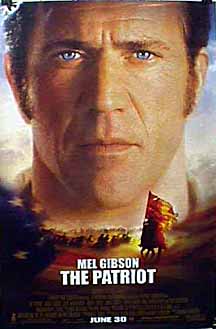 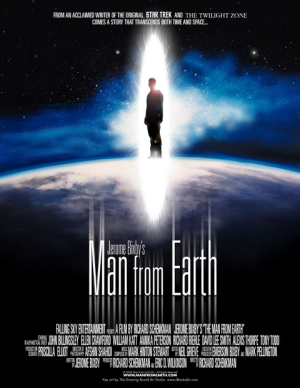 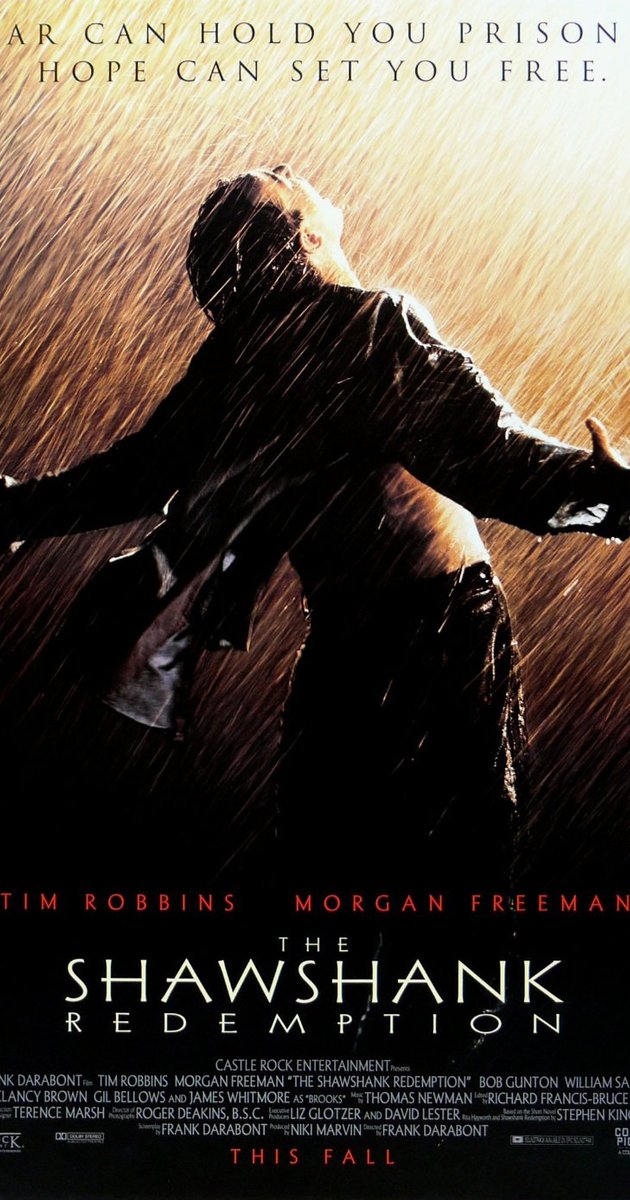 Most users only rate a few items
Two similar users may not rate the same set of items
 Clustering users and items
29
Problems with Memory-based Approaches
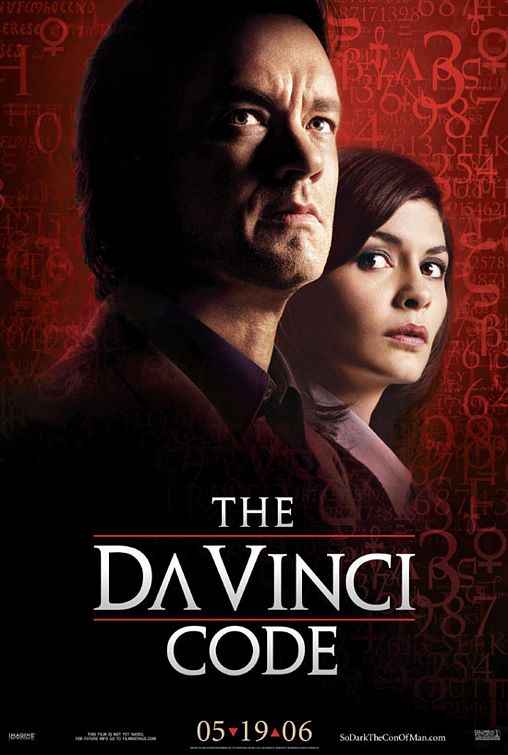 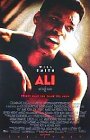 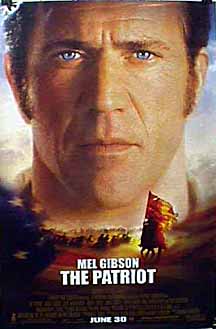 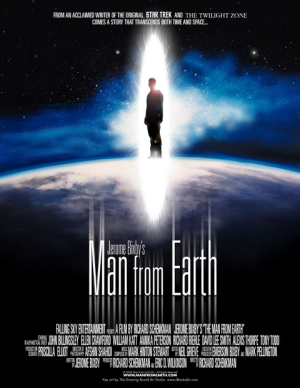 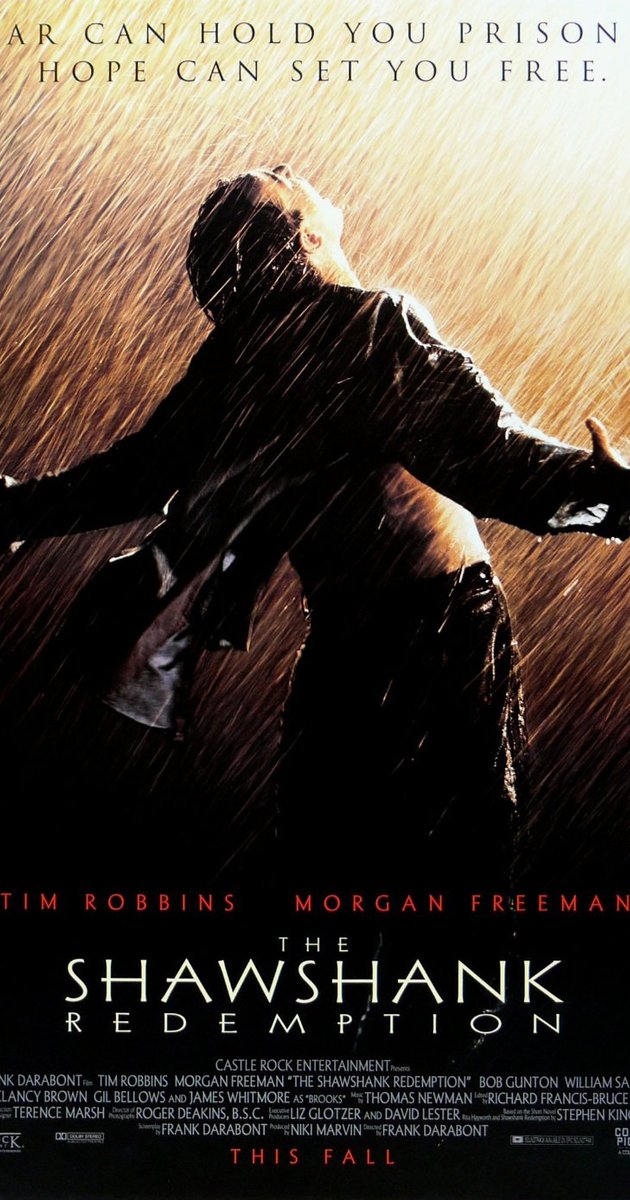 Most users only rate a few items
Two similar users may not rate the same set of items
 Clustering users and items
30
Evaluation: Datasets
EachMovie: http://www.grouplens.org/node/76 (no longer available) 
MovieRating (now MovieLens): http://www.grouplens.org/node/73 
Netflix prize: http://archive.ics.uci.edu/ml/datasets/Netflix+Prize
31
Evaluation Metric: MAE
Mean Absolute Error (MAE): average absolute deviation of the predicted ratings to the actual ratings on items.

The smaller MAE, the better the performance
n: #Predicted Items
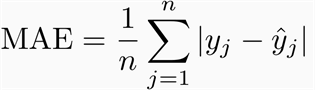 Predicted rating
True rating
32
Evaluation Metric: Root mean squared error (RMSE)
Root mean squared error: RMSE is a quadratic scoring rule that also measures the average magnitude of the error. It’s the square root of the average of squared differences between prediction and actual observation.
The smaller RMSE, the better the performance
n: #Predicted Items
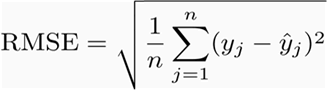 Predicted rating
True rating
33
Evaluation Metric: Comparisons
Similarities: 
Both MAE and RMSE express average model prediction error in units of the variable of interest. 
Both metrics can range from 0 to ∞ . 
They are negatively-oriented scores, which means lower values are better.
Differences: 
Taking the square root of the average squared errors has some interesting implications for RMSE. 
Since the errors are squared before they are averaged, the RMSE gives a relatively high weight to large errors. This means the RMSE should be more useful when large errors are particularly undesirable.
34
Part II: Adaptive Filtering
35
Adaptive Information Filtering
Stable & long term interest, dynamic info source
System must make a delivery decision immediately as a document “arrives”
my interest:
Filtering
System
…
36
What to Recommend?
Description: A high-school boy is given the chance to write a story about an up-and-coming rock band as he accompanies it on their concert tour.
Recommend: ?
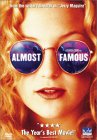 Description:A homicide detective and a fire marshall must stop a pair of murderers who commit videotaped crimes to become media darlings
Rating:
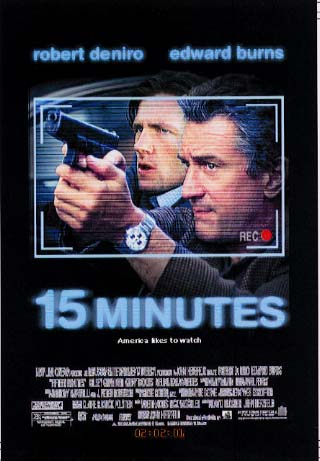 Description: A biography of sports legend, Muhammad Ali, from his early days to his days in the ring 
Rating:
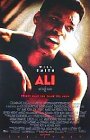 No
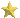 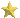 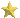 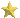 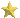 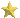 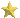 Description: A young adventurer named Milo Thatch joins an intrepid group of explorers to find the mysterious lost continent of Atlantis.
Recommend: ?
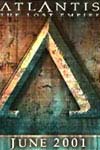 Description: Benjamin Martin is drawn into the American revolutionary war against his will when a brutal British commander kills his son.
Rating:
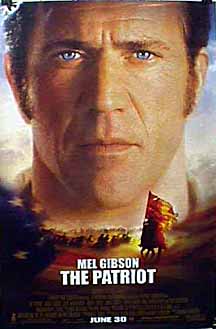 Yes
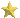 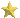 Example: Adaptive Filtering
History
37
Accumulated 
Docs
Feedback
Learning
A Typical AIF System
User profile 
text
Initialization
Accepted Docs
Binary
Classifier
...
User
User
Interest
Profile
Doc Source
utility func
38
Three Basic Problems in AIF
Making filtering decision (Binary classifier)
Doc text,  profile text  yes/no
Initialization
Initialize the filter based on only the profile text or very few examples
Learning from
Limited relevance judgments (only on “yes” docs)
Accumulated documents
All trying to maximize the utility
39
Major Approaches to AIF
“Extended” retrieval systems
“Reuse” retrieval techniques to score documents
Use a score threshold for filtering decision
Learn to improve scoring with traditional feedback
New approaches to threshold setting and learning
40
A General Vector-Space Approach
no
doc 
vector
Utility
Evaluation
Scoring
Thresholding
yes
profile vector
threshold
Vector
Learning
Threshold
Learning
Feedback
Information
41